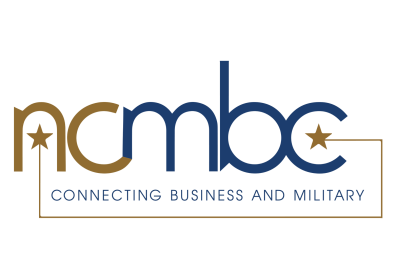 North carolina military business center		cyberchat series – session 1
While this document is deemed a public record by North Carolina law, the NCMBC owns the copyright to this document.  With attribution to NCMBC, the NCMBC provides a non-exclusive, royalty-free, perpetual license to copy and distribute this document
13 January 2021
www.cybernc.us
CyberChat Series Description
2
Objective:  To help defense contractors develop a cybersecurity quality management system [QMS] program that is compliant with [DFARS 252.204-7021] – the new CMMC regulation.
Technical advice regarding cybersecurity tools and providers will not be given. The focus will be on developing a compliance roadmap using tools and information provided on www.cybernc.us. 
Developing a QMS requires a commitment on the part of the organization and its employees. Recommend designating someone to manage the QMS project – that individual will need time, financial resources and the authority required to complete the project successfully. It is helpful to have a designated space to work  - a conference room is ideal.
CyberChats are not to be used to sell products or services.
CyberChat Series Description
3
Must have top management buy-in and support – tone at the top is critical to the success of the project.
Employees must be informed and given the opportunity to contribute and participate in the process. Recommend a “lunch and learn” session to introduce the project and the person/team responsible for implementation.
Requires IT, cyber and QMS/Maturity Model skills. Companies that don’t have IT/cyber staff may need a consultant. If the organization uses a service provider to handle IT/cyber management, the service provider needs to be involved in this project. If the service provider has access to your data, they need to be certified to the same CMMC Level. In the case of cloud service providers, they need to be FedRAMP moderate certified, or the equivalent.
Terminology – FCI and CUI
4
Federal Contract Information [FCI] is information that is not marked as public or for public release and is subject to minimum cybersecurity requirements. FCI does not include information provided by the government to the public or simple transactional information, such as that required to process payments. While this information is not as sensitive as CUI, it must still be protected.

Controlled Unclassified Information [CUI] - is information that requires safeguarding or dissemination controls but is not considered classified – it is information that legally cannot be made public. CUI must be legally protected but is not deemed sensitive enough to require a high-level security level clearance to access. CUI is data, that if leaked or accessed by our adversaries, could negatively impact national security by showing our vulnerabilities or giving our adversaries an advantage.
Terminology - CUI
5
Examples of CUI include legal material, health documents, technical drawings and blueprints, intellectual property, ITAR controlled documents/products, etc. Click here for a link to the CUI Registry housed in the National Archives. It is important to look at each category, not just the Defense category.

Please click here to access DoD CUI training. The course is mandatory training for all of DoD and industry personnel with access to controlled unclassified information.
Terminology and Regulations
6
FAR: Federal Acquisition Regulation – set of rules regarding government procurement
FAR 52.204-21 – Basic Safeguarding of Covered Contractor Information Systems – covers FCI and is equivalent to CMMC Level 1 - applies to approximately 60% of defense contractors
DFARS: Defense Federal Regulation Supplement – additional set of rules for DoD procurement
DFARS 252.204-7012 – Safeguarding Covered Defense Information and Cyber Incident Reporting – covers CUI and points to the 110 controls in NIST SP 800-171. Applies to 38% of defense contractors.
Terminology and Regulations
7
NIST – National Institute of Standards and Technology – physical sciences laboratory and non-regulatory agency of the US Dept. of Commerce whose mission is to promote innovation and industrial competitiveness. NIST SP 800-171 provides the 110 controls for compliance to DFARS clause 252.204-7012

Why does the type of data matter?
Why the Type of Data Matters
8
FCI
CUI
130 controls for CMMC Level 3
Assessment/audit cost - $50,000
Risk to national security – moderate
Implementation time – 6 to 12 months
17 controls for CMMC Level 1
Assessment/audit cost - $3000
Risk to national security – low
Implementation time – 2 to 3 months
Before you can begin your compliance project, it is essential to know what type(s) of data your company touches. It is also essential to reduce the amount of CUI housed with defense contractors. Will require unprecedented amount of collaboration between contracting officers, primes and subs.
Why is Cybersecurity so Important?
9
70% to 80% of DoD data resides on contractors’ networks and there are over 300,000 companies in the defense industrial base. Data is the new currency.
$600B [1% of GDP] is lost to cyber theft each year to our adversaries
Half of all cyber attacks are targeted at small businesses, and some never recover due to the high cost of a cyber attack
Our adversaries are looking for our vulnerabilities and weaknesses in attempt to steal our technology and disrupt our supply chains.
It is our duty to protect our country from its adversaries. 
The SolarWinds breach proved that our adversaries can find our vulnerabilities and capitalize on them. The latest count is 180K companies affected.
Cybersecurity Regulations - Update
10
DFARS Interim Rule – 9/29/2020 – added 3 new DFARS clauses in addition to DFARS 252.204 -7012

 252.204-7019 – added the DoD Assessment Methodology. Companies must now do a self-assessment to NIST 800-171 using the new methodology and upload the score to the Supplier Performance Risk System
252.204-7020 – provision for DoD auditors to have access to company facilities if it is determined that an audit is needed
252.204-7021 – CMMC
Begin With the End in Mind
11
What does an optimized cybersecurity program look like?
100% compliant
Developed around company  - vision, mission, risks,
Integrated into every department/function 
C-Suite/top management – cybersecurity is foundational – considered when making decisions
Human Resources – Cybersecurity risks pertaining to employees considered, cybersecurity responsibilities in job postings, training during employee on-boarding, employee goals, employee evaluations. 
Training – cybersecurity included in training programs.
IT – cybersecurity considered prior to changes in hardware, software, apps, etc. Can’t “inspect” cybersecurity into a system. It must be designed into the system.
Begin With the End in Mind
12
Employees – understand high-level cybersecurity regulation requirements, understand their responsibilities regarding cybersecurity, including reporting incidents and providing suggestions
Subs/suppliers – appropriate cybersecurity regulations flowed down via contracts. Work with subs/suppliers on compliance issues
Engaging in continuous improvement – establishing and collecting metrics, regular reviews of the system for what works and what doesn’t, why it doesn’t work – root cause analysis, options to fix the problems, etc.
Staying up to date on the latest services, products, breaches, etc.
Managing configuration of elements of the system
The “Big Picture”
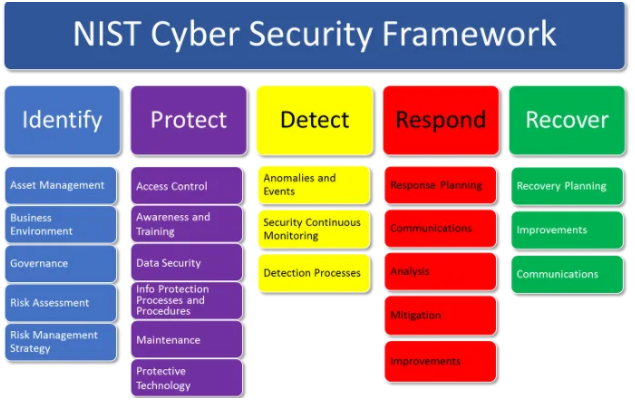 13
Cybersecurity Regulations - Update
14
CMMC is expected to be in 15 solicitations in FY 2021. First round of pilot programs nominated for consideration:
U.S. Navy
Integrated Common Processor
F/A-18E/F Full Mod of the SBAR and Shut off Valve
DDG-51 Lead Yard Services / Follow Yard Services
U.S. Air Force
Mobility Air Force Tactical Data Links
Consolidated Broadband Global Area Network Follow-On
Azure Cloud Solution
Missile Defense Agency
Technical Advisory and Assistance Contract
Cybersecurity Regulations - Update
15
CMMC Ecosystem
Certified Third Party Assessment Organizations
Certified Assessors
Registered Provider Organizations – consulting firms
Registered Practitioners – consultants 
Organizations Seeking Certification – defense contractors
Licensed Instructors
Licensed Software Providers
Licensed Partner Publishers
Licensed Training Providers
Big Picture
16
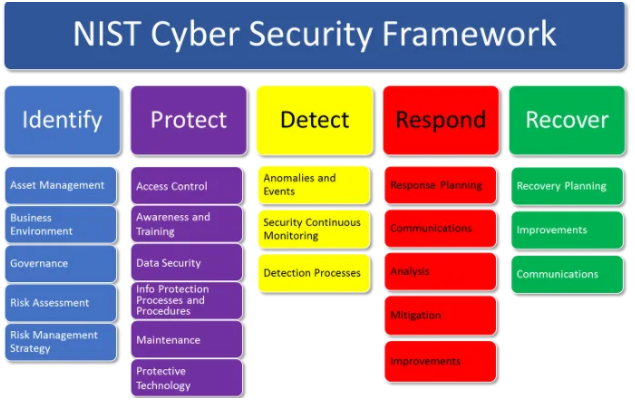 NCMBC Cybersecurity Initiatives
17
CMMC/DFARS Interim Rule awareness and training webinars
Developed CMMC Level 1 in a Box tool designed to help companies develop a cybersecurity quality management system. Includes a Level 1 presentation, a CMMC Level 1 Guide, and policy/procedure templates.
Revamped the CyberNC.us website to include the DFARS Interim Rule, detailed information about FCI and CUI, and a blog. Developed a decision tree to help companies determine which of the cybersecurity regulations they need to be concerned with first.
CyberChats to start January 13th – working group sessions to help companies develop a cybersecurity quality management system.
NCMBC Cybersecurity Initiatives
18
Published The CyberScene online newsletter to provide the latest information about cybersecurity
Presentation for NC Tech Association on Jan. 26th to provide IT/Cyber companies with information about CMMC and the DFARS Interim Rule
“Ecosystem” of IT/Cybersecurity companies that receive regular CMMC/DFARS updates
Working with the Defense Acquisition University to host training webinars for Contracting/Procurement officers
Working with prime contractors to reduce the amount of unnecessary CUI flowed down to subcontractors/suppliers